ŠTEVILA DO 1000
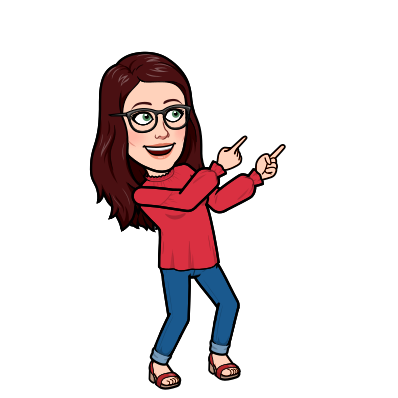 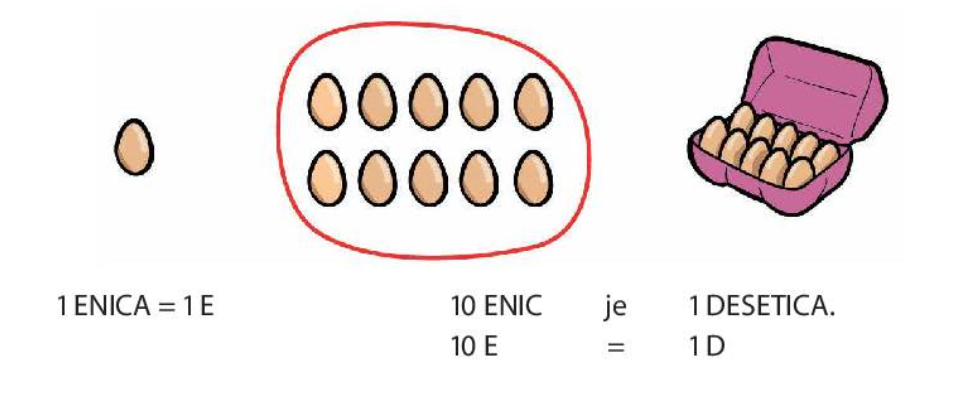 Ponovimo.
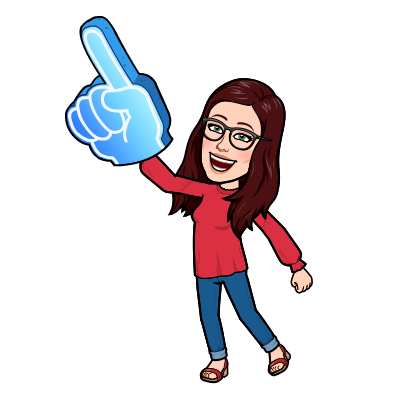 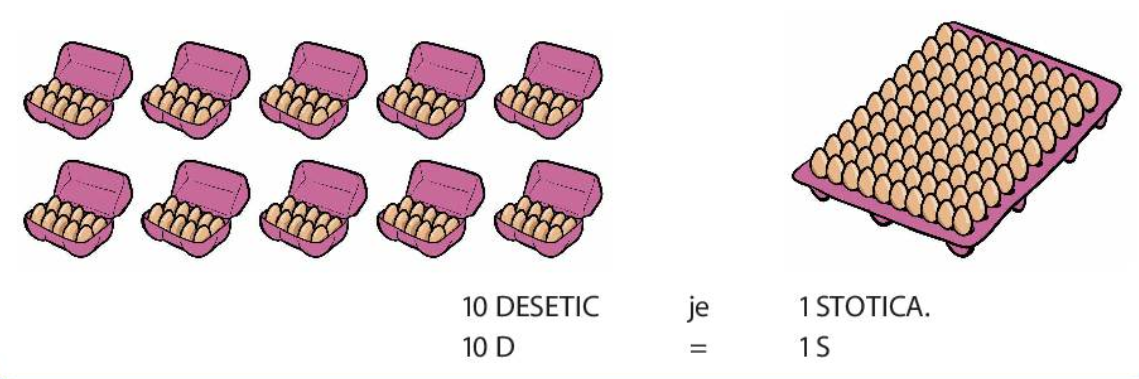 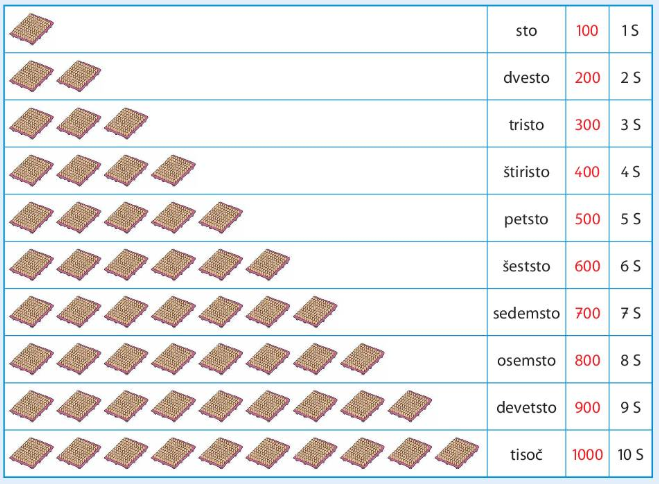 Preberimo.

 Stotice z besedo pišemo skupaj.
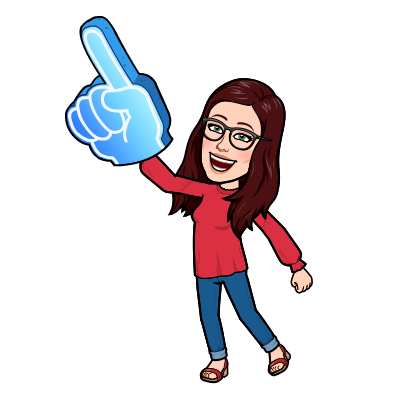 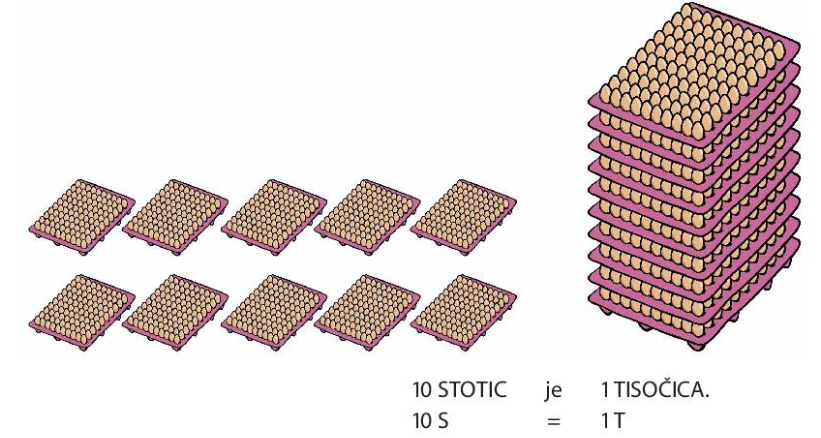 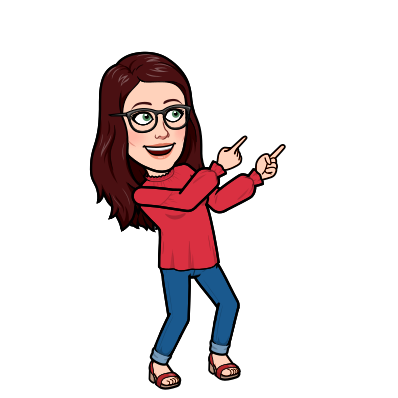 10 STOTIC = 1 TISOČICA
10 S = 1 T
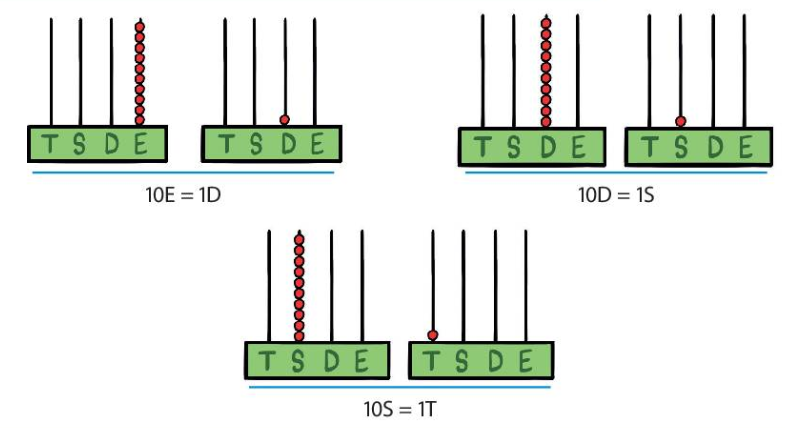 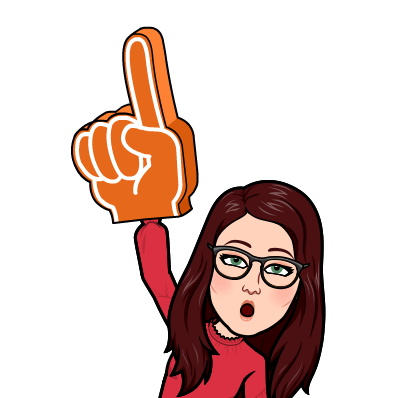 Poglej pozicijska računala in zapise pod njimi. 
S pozicijskim računalom bomo prikazovali števila do 1000.
Najprej štej naprej po 100.
Sedaj pa še nazaj.
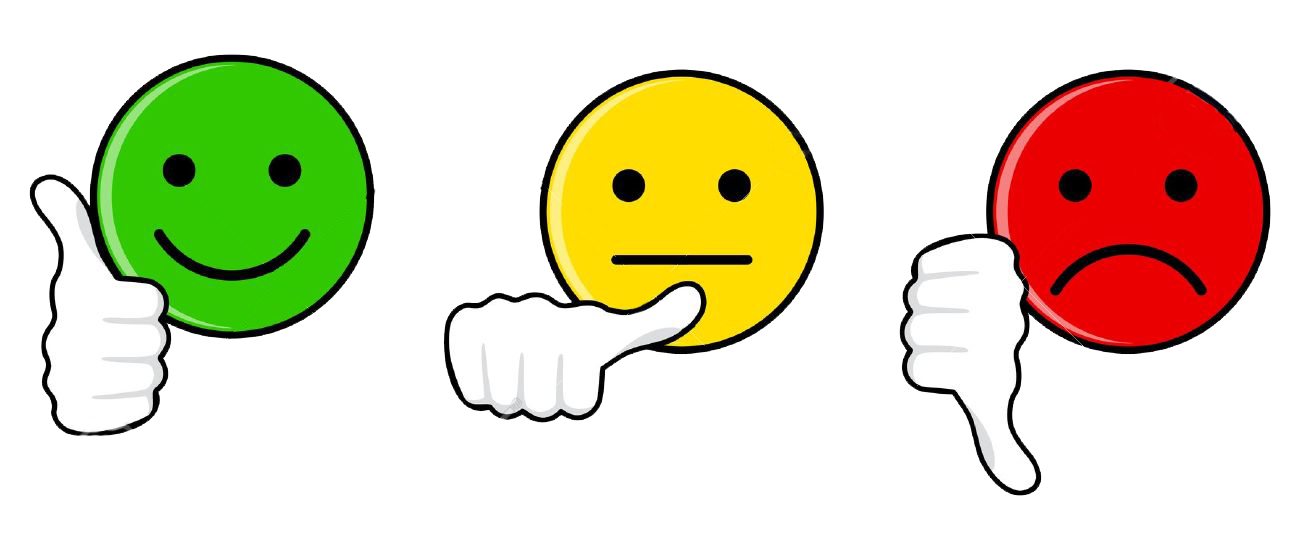 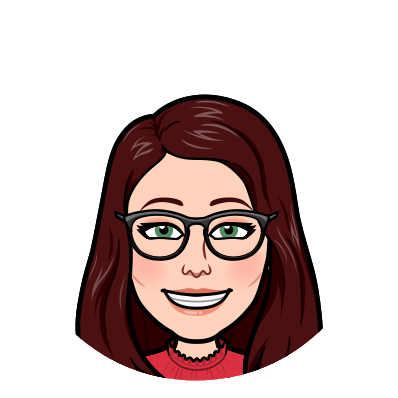 Kako ti je šlo?
Razumeš?
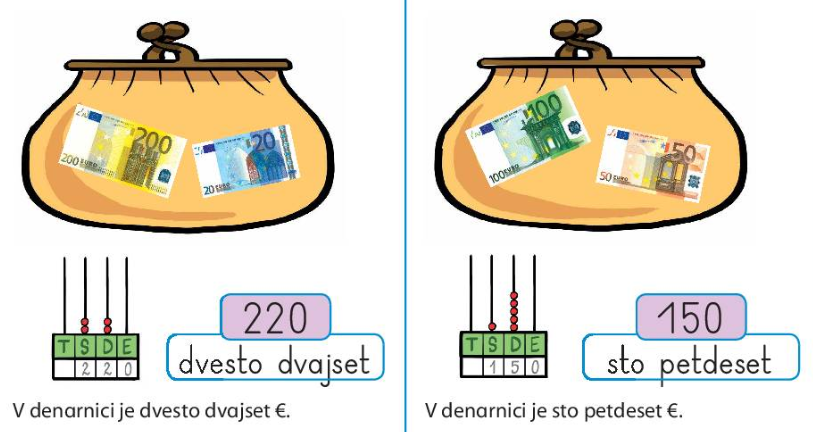 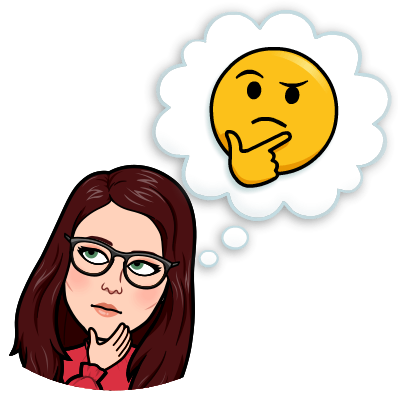 Koliko je denarja?
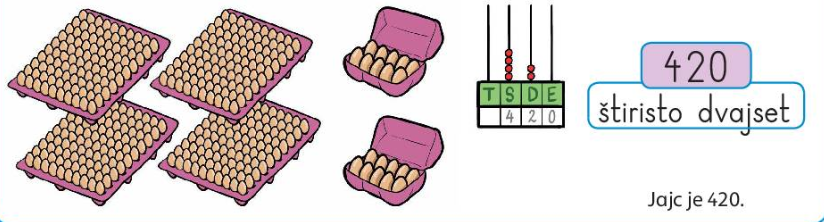 Koliko je jajc?
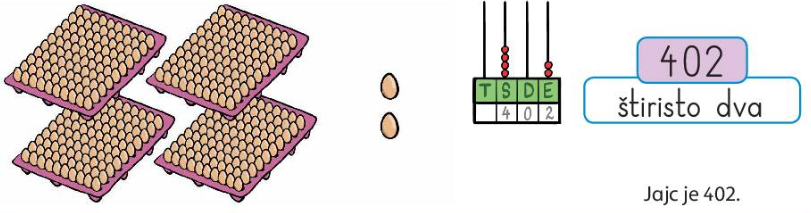 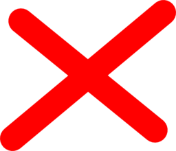 Koliko jih je pa sedaj?
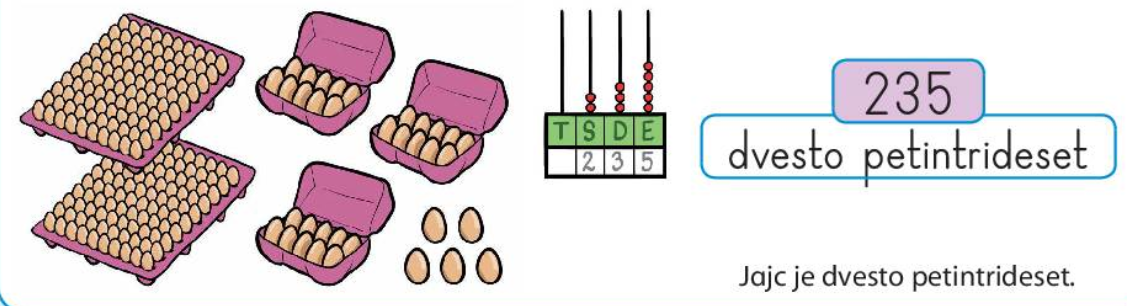 Čedalje težje postaja. Moram dobro prešteti, koliko je jajc?
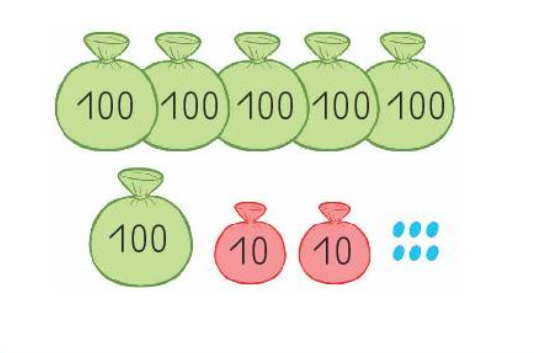 6E
6S
2D
626
Katero število predstavlja slika?
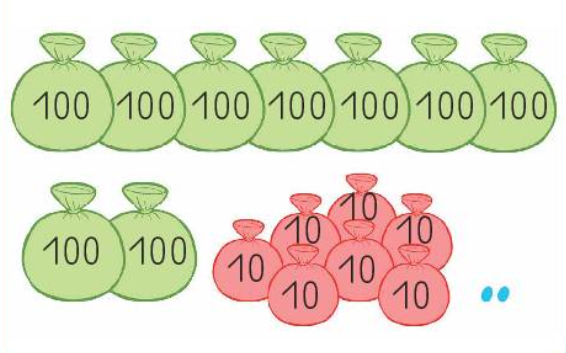 9S
7D
2E
972
Kaj pa sedaj?
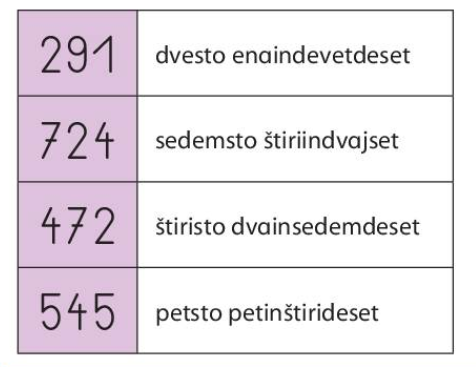 Preberi 
števila.
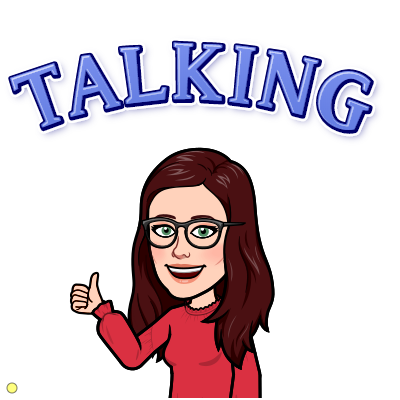 Poskusi prebrati 
še sam. Najprej poglej, koliko je S, potem pa jih združi s številom E in D. Bodi pozoren/pozorna na zapis števila z besedo.
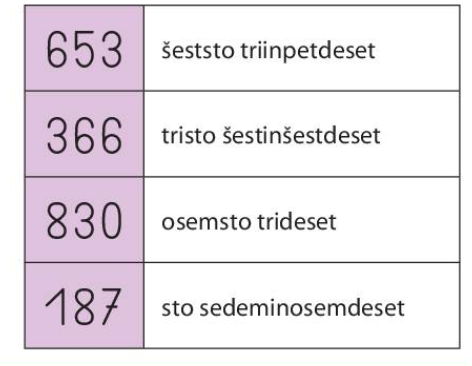 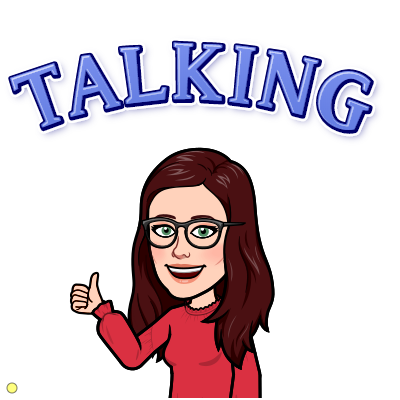 Zapis v zvezek
Izberi si nekaj števil do 1000.  
Zapiši jih v zvezek za matematiko ter jih predstavi s številko, s pozicijskim računalom, grafično in z besedo. Poglej primer zapisa na sliki
Pomni: Stotice z besedo pišemo skupaj in ločeno od števil do 100 oz. desetic in enic. 
Števila do 100 pišemo skupaj.
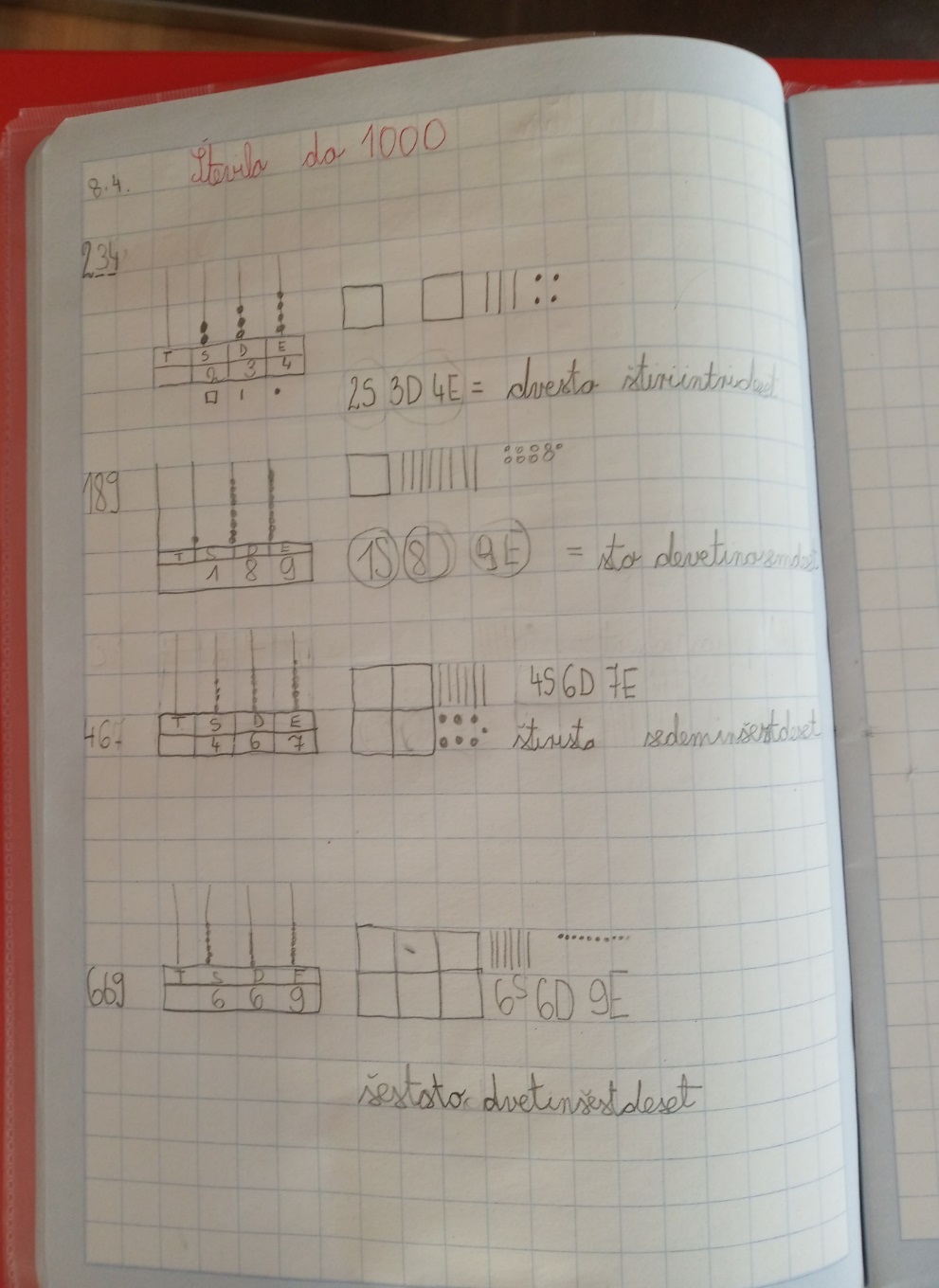 Prišli smo do konca. Upam, da pri razumevanju nisi imel-a težav. 
Znanje utrdi z nalogami v SDZ 3/ 16, 17.